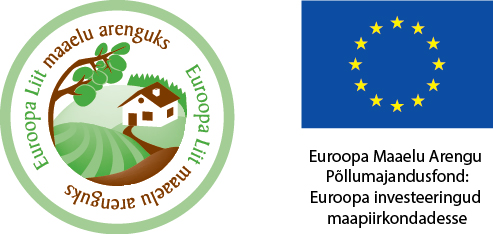 Lühikeste tarneahelate või kohalike turgude kaudu põllumajandustoodete ja toidu turustamisvõimaluste arendamise toetus
Tuuli Sooäär-Säde
Maaeluministeerium
Põllumajanduspoliitika osakond 
Põllumajandus- ja toidusektori arengu büroo peaspetsialist
15.03.2019
Kes saavad toetust taotleda?
Põllumajandusliku majandustegevusega tegelev ettevõtja,
mittetulundusühing või
tulundusühistu, kes
teostab lühikeste tarneahelate või kohalike turgude kaudu põllumajandustoodete ja toidu turustamisvõimaluste arendamiseks mõeldud projekte, milles tootja ja tarbija vahel ei ole rohkem kui üks vahendaja või kui toote tootmine või töötlemine ning lõpptarbijale müük toimub 255 kilomeetri raadiuses
Taotlejad: ettevõtjad
On põllumajandusliku majandustegevusega tegelenud vähemalt taotluse esitamise aastale vahetult eelnenud 2 majandusaastat 
Omatoodetud põllumajandustoodete või nende töötlemisel saadud toodete müügitulu on mõlemal majandusaastal ületanud 4000 eurot ning moodustanud üle 50% kogu müügitulust
Peab kaasama projekti veel vähemalt ühe ettevõtja (peab vastama ülalpool nimetatud tingimustele), selleks vajalik sõlmida koostööleping
Korraga saab ettevõtja olla taotlejaks ühes projektis. Samal ajal võib ta osaleda veel teistes projektides, kuid mitte taotlejana
Majandusaasta aruanne äriregistrile esitamata, tähtpäev ei ole saabunud  aluseks vahetult eelnenud 2 majandusaasta aruanded; tuludeklaratsioon MTA-le esitamata ja tähtaeg pole saabunud  aluseks vahetult eelnenud 2 majandusaasta kohta esitatud andmed (UUS! varem pidid olema need taotluse esitamise ajaks esitatud)
Taotlejad: mittetulundusühingud ja tulundusühistud
Põhikirjaline eesmärk peab olema põllumajandustoodete või toidu turustamisvõimaluste arendamine
MTÜ või TÜ liikmete hulka peab kuuluma 2 tootjat, kes on põllumajandusliku majandustegevusega tegelenud vähemalt taotluse esitamise aastale vahetult eelnenud kaks majandusaastat ning kelle omatoodetud põllumajandustoodete või nende töötlemisel saadud toodete müügitulu on mõlemal majandusaastal ületanud 4000 eurot ning moodustanud üle 50% kogu müügitulust
MTÜ või TÜ saab korraga olla taotlejaks ühes projektis, nende liikmed võivad olla samaaegselt kaasatud teistesse projektidesse
Toetatavad tegevused (I)
Seadmete ning sisustuse ostmine ja paigaldamine; 
Müügi- või laopinna rent;
Müügi- või laopinna parendamine;
Välitelgi ostmine või rent;
Haagise ostmine või rent;
Tarkvaralahenduse või selle litsentsi või kasutusõiguse ostmine;
Toetatavate tegevuste elluviimisega seotud mootorsõiduki kasutamise või transporditeenuse ostmise kulud;
Toetatavad tegevused (II), müügiedendustegevused
Teabe levitamine, mille eesmärk on tõsta üldsuse teadlikkust lühikeste tarneahelate ja kohalike turgude kaudu turustatavatest toodetest
Lisaks on toetavad projekti elluviimisega seotud haldamise ja projektijuhtimise kulud
Projektijuhi töötasu või lepingujärgne tasu ei tohi ületada Statistikaameti andmete kohast Eesti eelnenud kalendriaasta keskmist brutokuupalka rohkem kui 1,5 korda
Nõuded hinnapakkumuste kohta (I)
Taotleja peab võtma kulutuse kohta vähemalt 3 võrreldavat hinnapakkumust, kui selle käibemaksuta maksumus või rendi arvestuslik kulu ühe aasta kohta ületab 5000 (UUS! varem 3000) eurot 
Kui vara maksumus või rendi arvestuslik kulu ühe aasta kohta ei ületa 5000 eurot (UUS! varem 3000) või kui asjaomases valdkonnas on ainult üks teenusepakkuja, on vajalik 1 hinnapakkumus 
Kuna projekti pikkus saab olla kuni 5 aastat, siis hinnapakkumused esitab toetuse saaja koos projekti elluviimist tõendavate dokumentidega
Nõuded hinnapakkumuste kohta (II)
Kui taotlejal on vähemalt 30 päeva enne taotluse esitamist sõlmitud üüri- või rendileping lao- või müügipinna kasutamiseks, peab ta olema saanud samaväärse lao- või müügipinna üüri või rendi maksumuse võrdluseks:
1) vähemalt 2 hinnapakkumust, kui üüri- või rendi arvestuslik käibemaksuta kulu ühe aasta kohta ületab 3000 eurot, või 
2) vähemalt 1 hinnapakkumuse, kui üüri- või rendi arvestuslik käibemaksuta kulu ühe aasta kohta ei ületa 3000 eurot.
Toetuse määr (I)
Toetust antakse kuni 40%: 
seadme, välitelgi ning tarkvaralahenduse ostmise abikõlbliku kulu maksumusest 
lao- ja müügipinna ning välitelgi üüri või rendi abikõlblikust suurusest
lao- ja müügipinna parendamise abikõlbliku kulu maksumusest 
haagise ostmise abikõlbliku kulu maksumusest ja üüri või rendi abikõlblikust suurusest 
transporditeenuse ostmise abikõlbliku kulu maksumusest
Mootorsõiduki kasutamisel kuni 0,3 eurot 1 sõidetud km kohta
Toetuse määr (II)
Maksimaalne toetussumma on kuni 200 000 eurot ühe projekti kohta
Kuni 90% projekti juhtimisega seotud abikõlblike kulude maksumusest, kuid mitte rohkem kui 30% projekti elluviimiseks taotletava toetuse summast
Projekti haldamisega seotud abikõlblike kulude hüvitamiseks antakse toetust kuni 15% toetatavatest projekti juhtimisega seotud kuludest.
Müügiedendustegevustega seotud kulud on toetatavad kuni 90% ulatuses
Toetuse eelarve
Toetuse eelarve kokku on 4 mln eurot 
I taotlusvoorus määrati toetust 9 taotlejale kokku 1 344 600 eurot
II taotlusvoorus määrati toetust 8 taotlejale kokku 1 390 524 eurot
Toetuse eelarve jääk on 1 264 876 eurot
Järgmine taotlusvoor toimub mai 2019.a
Taotluse esitamine ja projekti elluviimine
Taotlus esitatakse PRIA-le kirjalikult või elektroonselt koos avalduse, projekti, koostöölepingu (vajadusel) ning nendes esitatud andmeid tõendatavate dokumentidega
Kavandatava projekti elluviimist ei või alustada varem ja projekti elluviimist tõendavad dokumendid ei või olla väljastatud varem, kui taotluse esitamise päevale järgneval päeval
Projekti maksimaalne pikkus on kuni 5 aastat
Tegevuste elluviimist tõendavaid dokumente saab PRIA-le esitada ühes kalendriaastas kuni neljal korral
Iga kvartali alguses tuleb PRIA-le esitada nimekiri projekti tutvustavatest müügiedendustegevustest, mida toetuse raames ellu viiakse või millel osaletakse. Esimese 2 kvartali ürituste nimekiri esitatakse PRIA-le koos taotlusega.
Vähese tähtsusega abi
Toetus on vähese tähtsusega abi komisjoni määruse (EL) nr 1407/2013 tähenduses, kui toetatakse mittepõllumajandustoodete turustamisvõimaluste arendamist
Sellest tulenevalt on vajalik esitada taotluses andmed, millises osakaalus hakatakse projekti raames turustama Euroopa Liidu toimimise lepingu I lisaga hõlmatud põllumajandustooteid ning millises I lisaga hõlmamata tooteid
Kuna toodete kohta esitatavad andmed on tulevikku vaatavad, siis saavad need põhineda järgneval infol: eelnev müügikogemus, milliseid tooteid plaanitakse müüma hakata jne.
Projektiplaan
Projekti eesmärk
Projektis elluviidavate tegevuste kirjeldus
Projekti eelarve ja rahastamise kirjeldus
Projekti elluviimisel tekkida võivate riskide ja nende maandamise kirjeldus
Projektis osalejate ja nende varasema kogemuse kirjeldus projekti valdkonnas
Projekti lõpuks saavutatavate tulemuste kirjeldus
Projekti õnnestumise mõju selles osalevatele ettevõtjatele, selles mitte osalevatele ettevõtjatele ja ka muud mõjud
Pärast projekti lõppemist toimuvate edasiste tegevuste kirjeldus
Koostööleping
Lepingupoolte andmed, kes hakkavad projekti ellu viima
Lepingu eesmärk, milles kirjeldatakse projektiga saavutatavaid tulemusi
Lepingupoolte kohustused, milles tuuakse välja plaanitavad tegevused ning kinnitatakse, et projekt viiakse koos ellu
Taotluste hindamine
Taotlusi hindab PRIA ning hindamiskomisjon:
PRIA hindab arvulisi andmeid
Hindamiskomisjon projekti sisulist poolt
Minimaalne hindepunktide summa taotluse rahuldamiseks on 30% maksimaalsest hindepunktide summast 
Taotluse rahuldamise või rahuldamata jätmise otsus tehakse 90 tööpäeva jooksul arvates  taotluse esitamise tähtpäevast
Eelistused taotluste hindamisel
Projektis osalevate ettevõtjate arv
Projekti ajaline kestvus
EL-i ja siseriiklike kvaliteedikavade raames toodetud toodete turustamine
Taotletava avaliku sektori toetuse suurus
Taotleja ja tema liikmete kogemus
Projekti vajalikkus / sisu läbimõeldus
Projekti majanduslik mõju
Aitäh!
Tuuli Sooäär-Säde
tuuli.sooaar-sade@agri.ee
6256288